II CIRCOLO DIDATTICOPLESSO F.G. SICILIANOSEZ. L ins PALLADINO C. –ins IMPROTA A.«LA METAMORFOSI DELLA FARFALLA»A CURA DELL’INS. PALLADINO CONCETTA
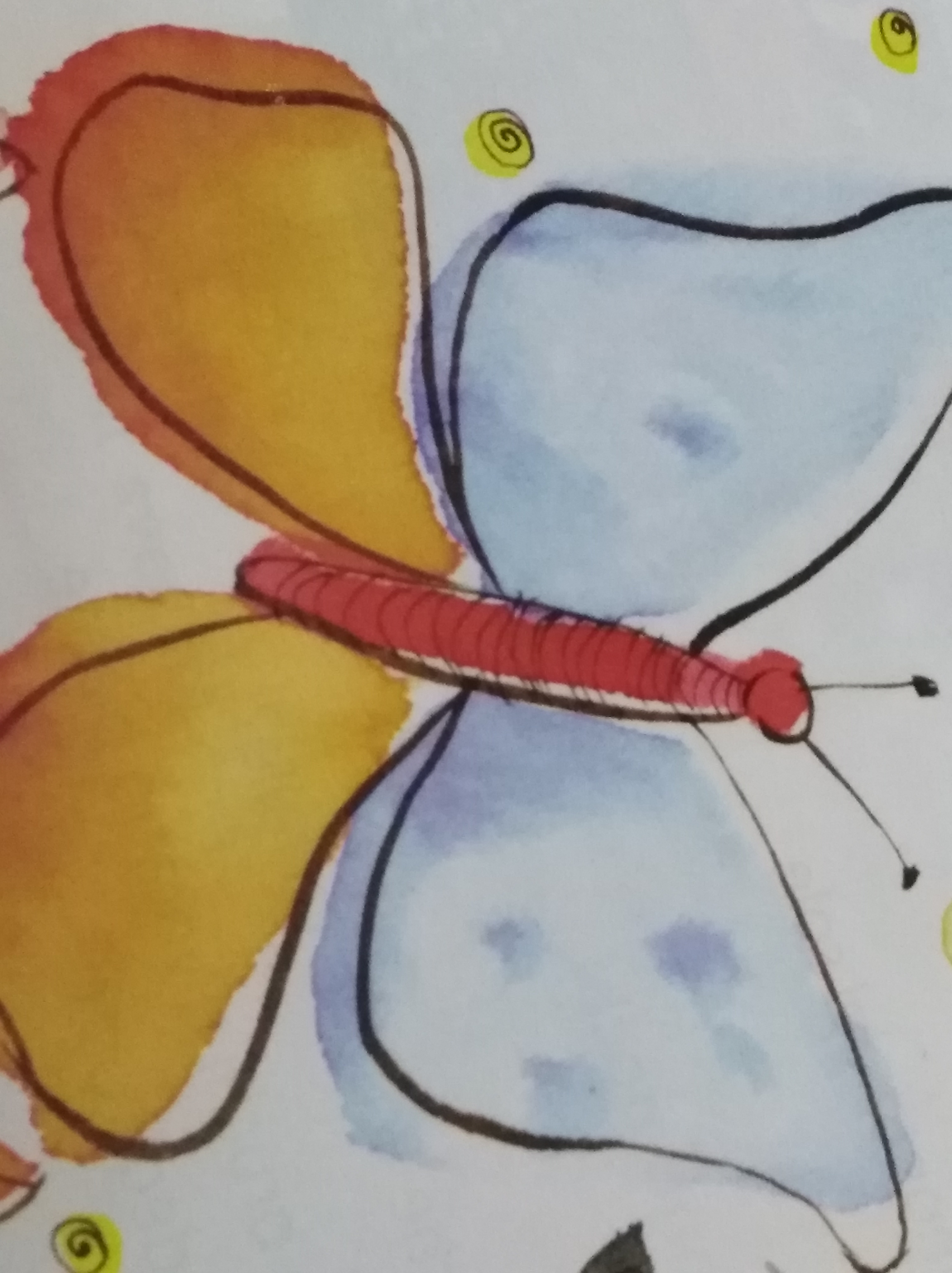 Osserva e Ascolta
COME NASCE LA FARFALLA
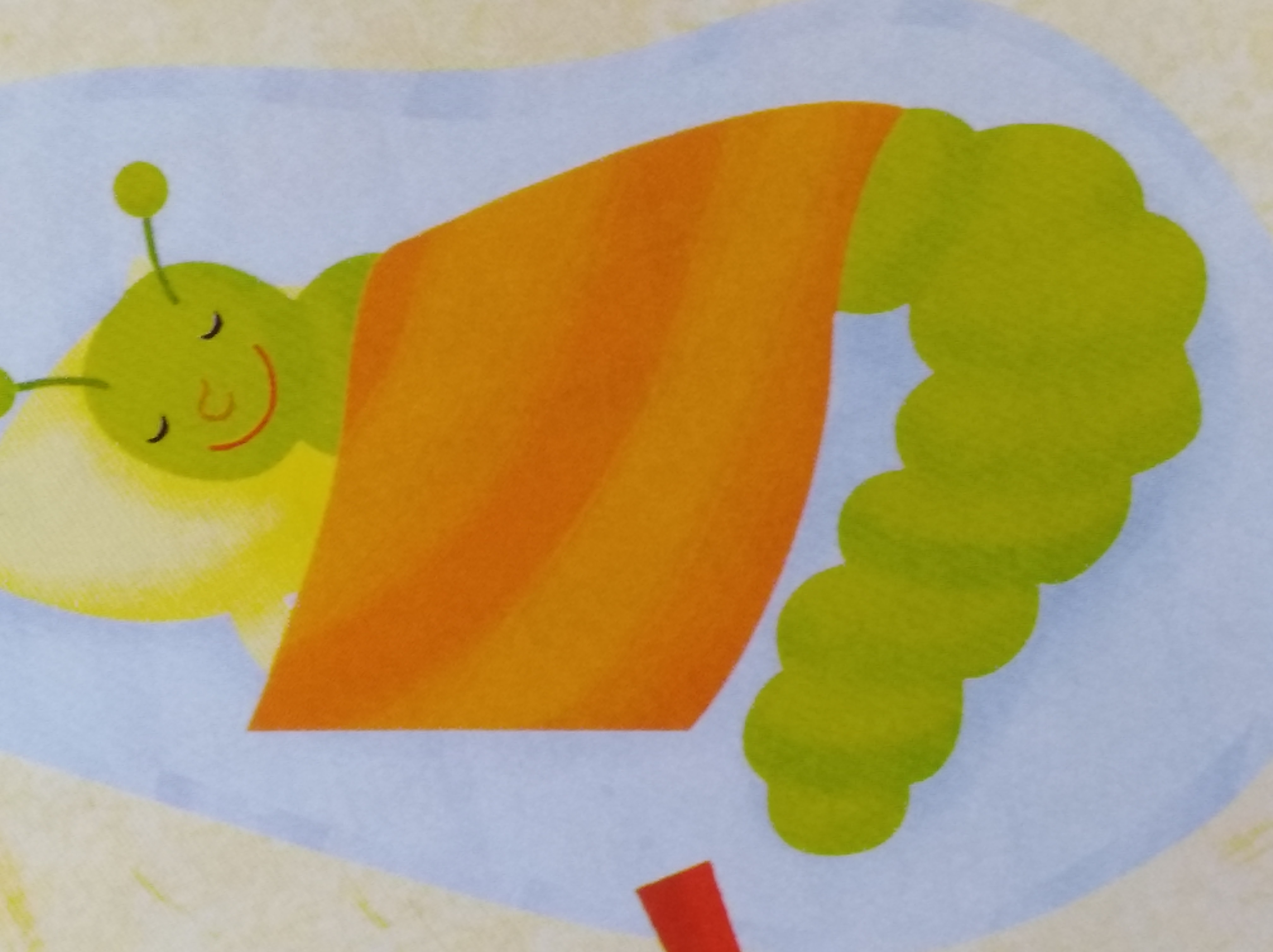 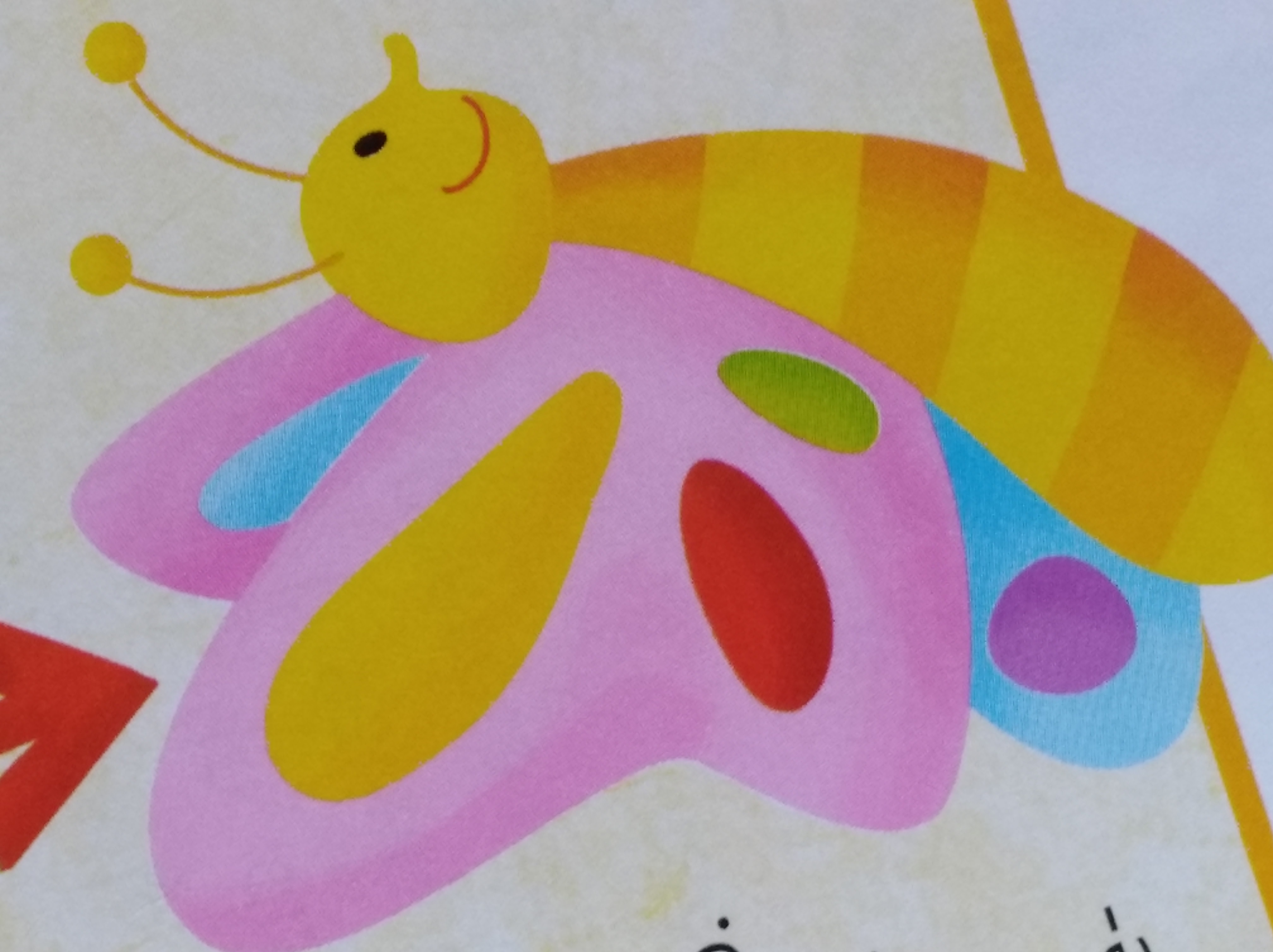 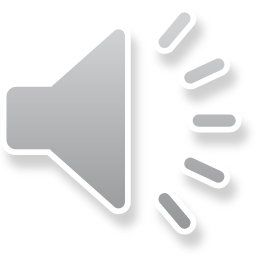 Osserva e Ascolta
DIVERTIAMOCI A ROTOLARE
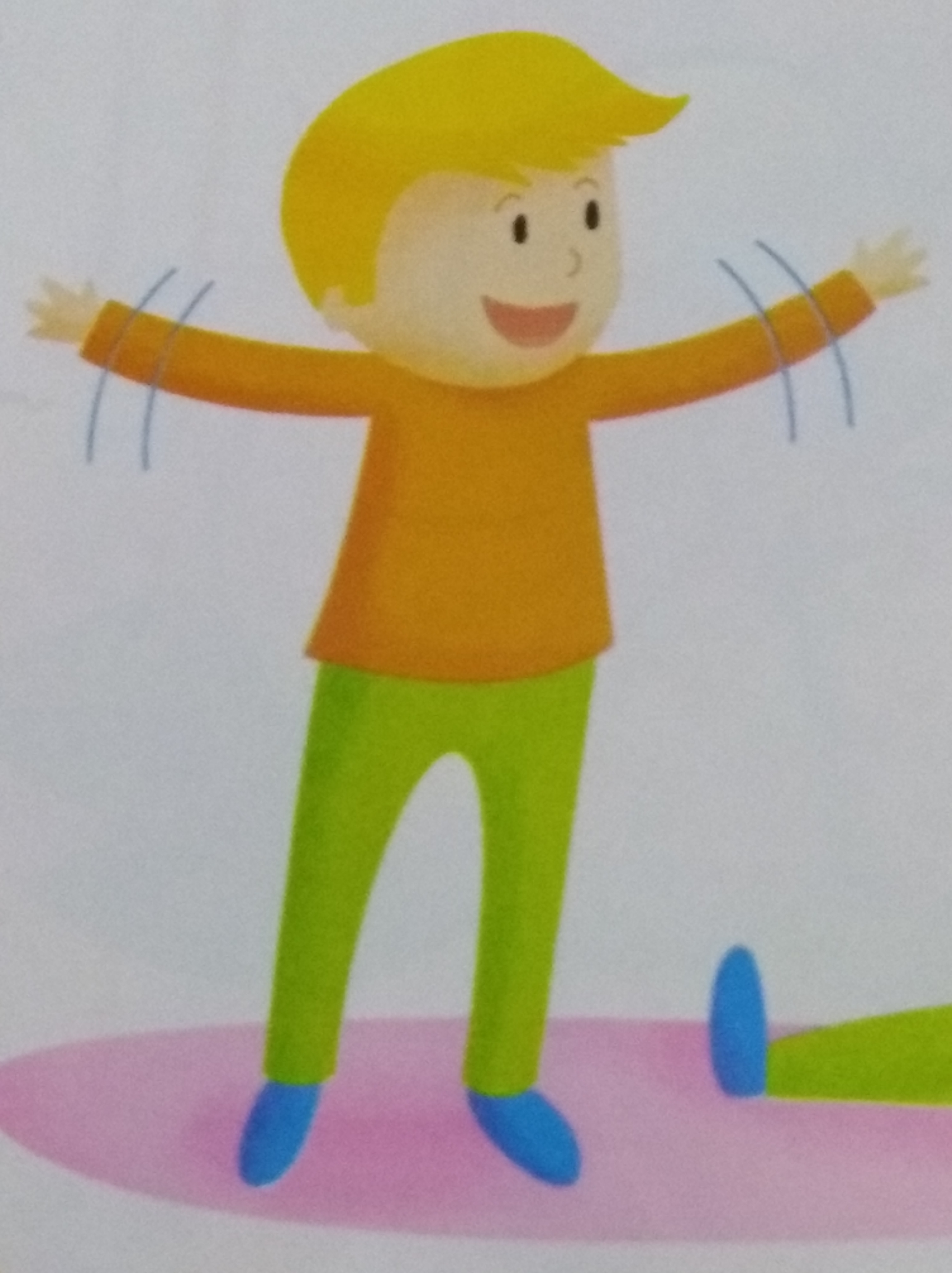 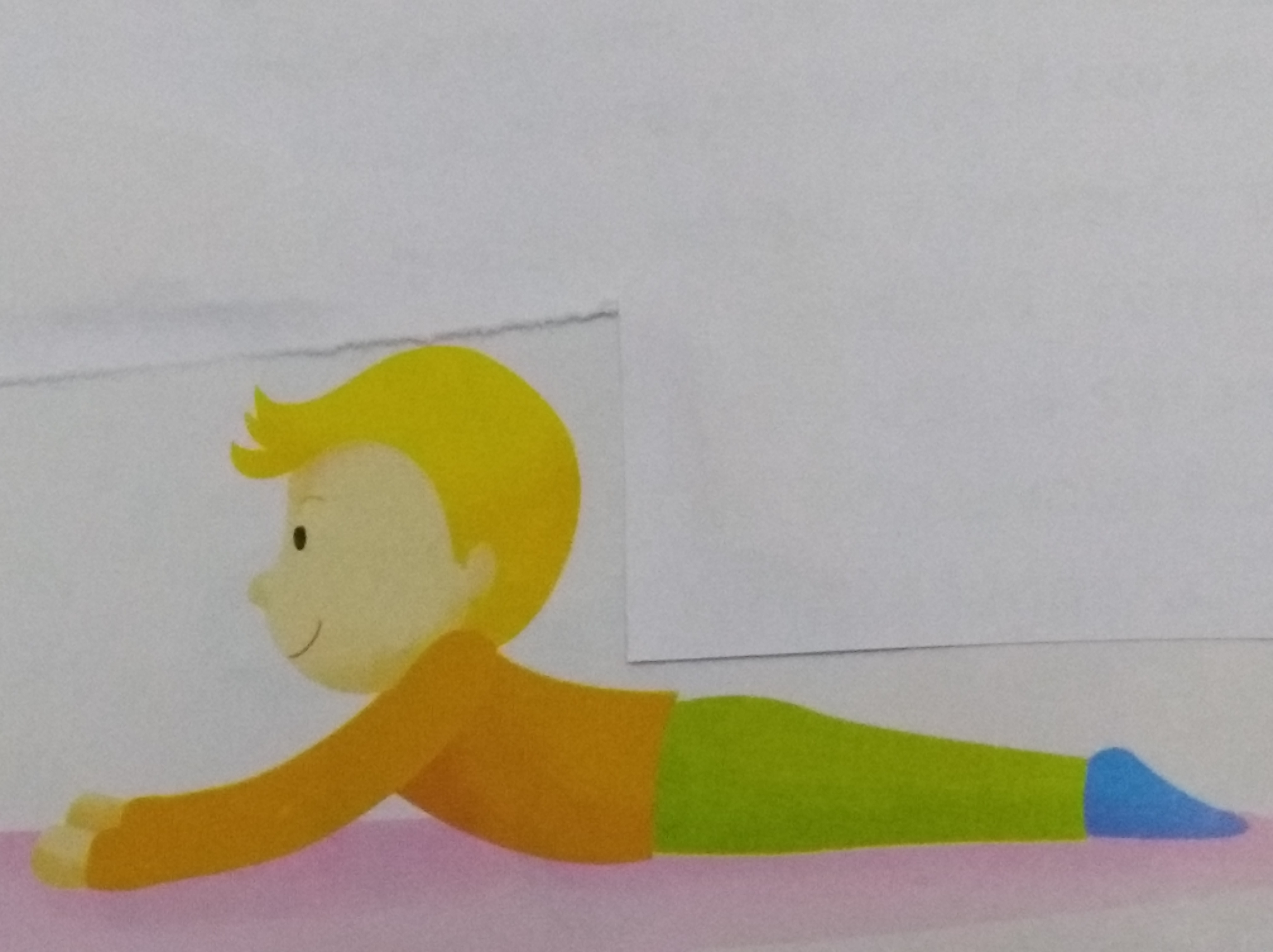 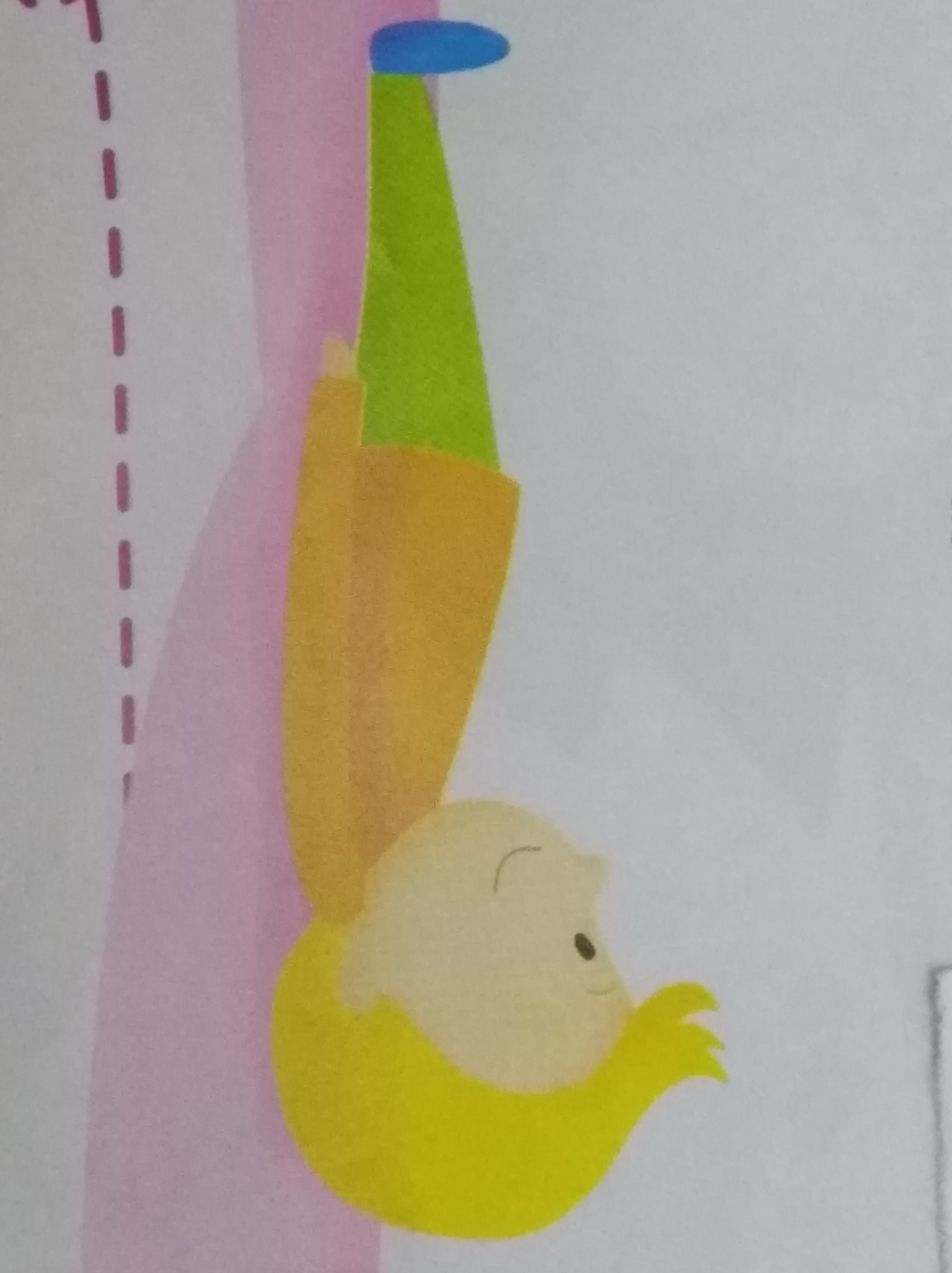 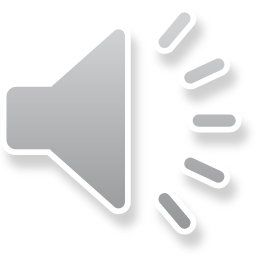 Osserva e Ascolta
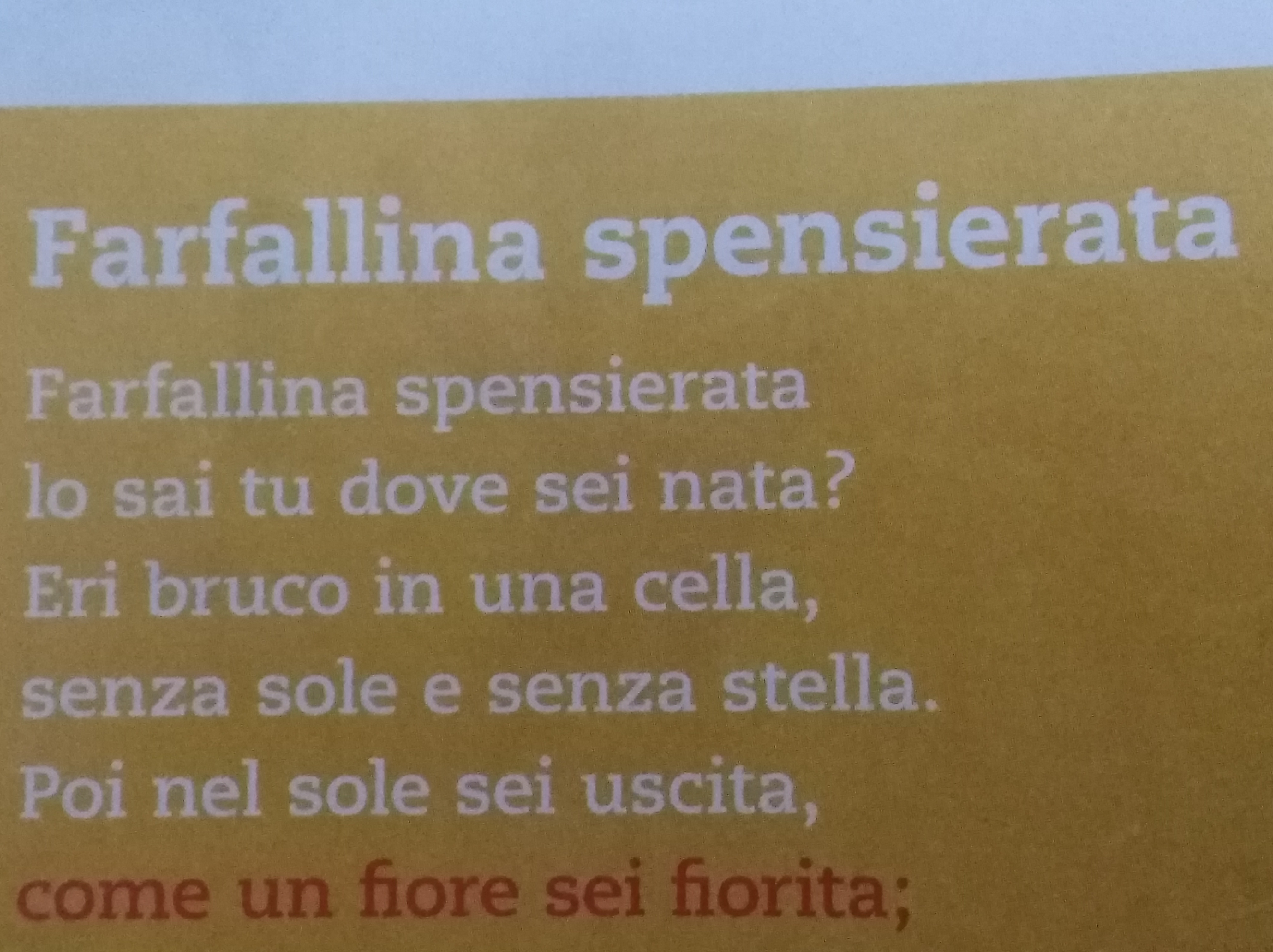 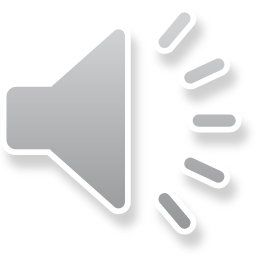 Osserva e Ascolta
CLICCA SOTTO
https://pin.it/4zIoFrd
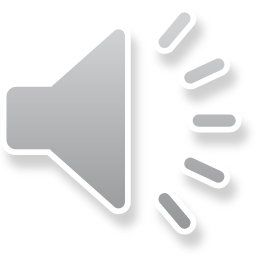 BUON LAVORO